ASASWEI CONFERENCE Date: 27-29 September 2023Durban Convention CentreThe role of psychosocial services during adverse events and resultant trauma from a Human Rights PerspectiveMoganedi MJ, University of ZululandKulwane BA, Social Development
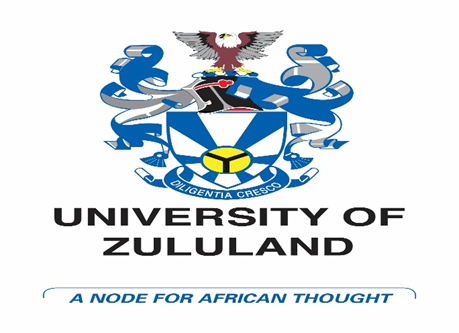 INTRODUCTION
The Constitution of the Republic of South Africa, Act 108 of 1996, herein referred to as the Constitution, affirms that all human beings are having human rights.
Despite this affirmation, human beings and particularly women and children, go through victimisation either by a stranger or somebody known to them. 
These victimisation, depending on its intensity, can cause trauma to the survivors’ lives. 
This is a global challenge and South Africa is not immune to the situation
PROBLEM STATEMENT
The high level of gender-based violence has motivated the social action from several movements to march to the Union Building to hand in memorandum with twenty-four demands in 2018. 
One of those demands was to request the President to convene an urgent Summit which gave birth to the National Strategic Plan (NSP) for Gender-based Violence and Femicide (GBVF) (2020-2030). 
Despite the availability of NSP for GBVF (2020-2030), violence is still on the rise.  
In dealing with this adverse and traumatic experiences, South Africa is having shelters managed by the Department of Social Development (DSD) for the protection of the survivors of gender-based violence.
THEORETICAL FRAMEWORK
This study is underpinned by the Resilience theory. According to Van Breda (2018), Resilience theory has its roots in the study of adversity, its impact and the coping mechanism. It serves as a framework for understanding why some individuals react positively despite experiencing adversity and hardships (Hoeg & Hartmann, 2020). 
Resilience serves as a key concept in explaining why some entities positively adapt (bounce back) or even emerge stronger (bounce beyond), while others suffer from such events, sometimes permanently (Zimmerman, 2013; Hoeg & Hartmann, 2020).
Resilience is defined as a positive adaptation within the context of significant adversity (Hoeg & Hartmann, 2020).
OBJECTIVE
This qualitative desktop study was conducted to highlight the role of psychosocial  services in empowering the survivors of adverse and traumatic experiences to ensure resilience.
METHODOLOGY
This study adopted a qualitative approach, with a case study design. 
SAMPLING
Purposive sampling was employed to specifically sample adverse and traumatic as well as psycho-social support services related documents for review to gather sufficient data.
DATA COLLECTION AND ANALYSIS
Desk-top review was employed to collect data.
Document analysis was used to analyse data.
DISCUSSION AND FINDINGS
Adverse and traumatic experiences
Holtzhausen and Campbell (2021) in their study of childhood experiences, define adverse experiences as common, stressful and traumatic exposures affecting the development (neuro) of children. 
Adverse experiences include child abuse and neglect, household dysfunction, mental illness as well as domestic violence (Holtzhauzsen & Campbell, 2021).
DISCUSSION AND FINDINGS Cont.
Impact of adverse and traumatic experiences
It has been established that adverse and traumatic experiences have a negative impact on health and wellbeing of the individuals. 
Early life stress disrupts neurodevelopment, leaving lasting effects on brain structure and functioning (Mathebula, Fillmater, Jordaan & Heyns, 2022; Naicker, Ahun, Besharati, Norris, Orri & Richter, 2022).
 Early life adversity can produce biological memories that weaken multiple developing body systems such as the stress response, cardiovascular and immune systems, including metabolic regulatory controls. 
It was also established that girls are reported to be in a higher risk of being sexually abused than boys, as well as experiencing greater adversity in general (Holtzhausen & Campbell, 2021; Ndumo, Bhengu, Mashaphu, Paruk & Tomita, 2022).
DISCUSSION AND FINDINGS Cont.
Impact of adverse and traumatic experiences cont.
Dykes and Green (2016) warn that adult women who are survivors of intimate violence relationships are linked to adverse and traumatic experiences happened during their childhood. 
Ndumo et al., (2022) in their study titled “Intimate partner violence, adverse childhood experiences and prenatal substance use in South Africa”, discovered that many of the challenges experienced by pregnant women and risky behaviours are deeply rooted in early childhood beginnings.
This means that there is a strong relationship between the childhood adverse experiences and the adult behaviour which leads to either perpetration or victimisation of partners later in adulthood stage.
DISCUSSION AND FINDINGS Cont.
Psychosocial support services
The DSD is the lead department as far as social issues are concerned and therefore have systems in place for the protection of the survivors. Those systems include shelters, White and Green Doors, Khuseleka One Stop Centres, gender-based violence command centre (GBVCC) and others.  According to LaViolette and Barnett (2014) shelter refers to the residential facility which provides short-term protection and intervention (psychosocial services) through short period of time (six months and less) in a crisis.
White and Green Doors are seventy-two (72) hours facilities in communities used for the protection of the victims. Within those seventy-two hours, survivors are assessed and referred accordingly as per their needs. Khuseleka One Stop Centre is a residential facility providing short- and long-term interventions of up to six months as the needs dictate (Department of Social Development, (DSD) 2011).
DISCUSSION AND FINDINGS Cont.
Psychosocial support services cont.
It (Khuseleka One Stop Centre) caters for different service providers rendering services under one roof. Different service providers include South African Police Services, Correctional Services, Health, National Prosecuting Authority, Justice and Constitutional Development, Civil Society Organisations (CSOs), and Department of Education.
DISCUSSION AND FINDINGS Cont.
Psychosocial support services cont.
The provision of protection in the shelters is guided and aligned to the Constitution as the highest legislation promoting human rights and therefore should be done by professional social workers. 
Professional social workers are always guided by their ethics and are regulated by the South African Council for Social Service Professions (SACSSP). 
Mattingly (2017) including Nortje and Pillay (2022) maintain that psycho-social  services are provided to empower survivors to be able to develop resilience and to approach situations differently.  
This means that survivors’ strengths, assets, resources, and survival strategies are identified, explored and applied to approach the world from a positive approach.
DISCUSSION AND FINDINGS Cont.
Stakeholders’ involvement in the provision of psychosocial services
It is a well-established fact that the provision of psycho-social services cannot be rendered by one person or organisation, hence the stakeholder involvement. Stakeholders are defined as the people who are and demonstrating an interest or ownership in a certain activity (McGrath & Whitty, 2017). These people share their knowledge, expertise, various support to contribute to the success of that activity.
DISCUSSION AND FINDINGS Cont.
The implications of the provision of psychosocial services to the survivors of adverse and traumatic experiences
The Resilience theory is relevant and connects well with the provision of psychosocial  services because the adverse and traumatic experiences cannot be changed or reversed, but the provision of the necessary support to ensure resilience is enhanced. It is an established fact that setbacks are part of life, and it is unfortunate that they happen without anybody’s permission, but life must go on. 
The provision of psychosocial services become essential to identify and promote strengths (assets and resources) of the individuals (Zimmerman, 2013; Heltne et al., 2020).
DISCUSSION AND FINDINGS Cont.
The implications of the provision of psychosocial services to the survivors of adverse and traumatic experiences cont. 
Through assessment, social workers can establish the individual’s assets (self-efficacy, inner strengths, and self-esteem) as well as the resources (parents, friends, significant others, partners, mentors, programmes and others). In case the relevant programmes are not readily available at hand for the individuals, the referrals to the relevant stakeholders as partners become critical. This model (stakeholders’ involvement) was also effective in the prevention, care and support to vulnerable groups during human immuno deficiency virus (HIV) and acquired immunodeficiency syndrome (AIDS) pandemic.
DISCUSSION AND FINDINGS Cont.
The implications of the provision of psychosocial services to the survivors of adverse and traumatic experiences cont.
Heltne et al. (2020) emphasise that social support is an important resilience factor and a coping strategy. The provision of psychosocial services also normalises the abnormal behaviour brought by adverse experiences. It also brings back the dignity of the individuals and enhance their human rights. This means that all human beings irrespective of being victims or not, deserve to be treated with respect and dignity. Human beings have rights to self-determination and therefore these services cannot be done for them, but with them.
CONCLUSION
South Africa has very good legislations inclusive of the Constitution, but it is unfortunate that human beings and especially women and children, continue to be victimised irrespective of their human rights. 
The adverse events are happening to the lives of human beings and if left unattended for long period, they become resultant trauma. 
Psychosocial services have been proven to be effective in assisting the survivors to develop resilience. 
It is also acknowledged that psychosocial services cannot be rendered by one individual or organisation, hence stakeholder engagement or integrated approach. 
The abovementioned service cannot be effective if it is done for the survivors and not with them.
Recommendations
Based on the abovementioned findings, it has been recommended that:
The human rights of the human beings must always be adhered to and be respected.
Self-determination of the survivors should guide service delivery- services should not be done for them, but with them.
In case adverse event happen to the individual, psychosocial services should be rendered immediately to avoid post-traumatic related stress.  
Integrated approach should be a priority in the healing of the survivors as far as the provision of psychosocial services is concerned.
The uniqueness of the individuals should be considered to enhance resilience, blanket approach should be avoided.
THANK YOU/ REA LEBOGA
Moganedi MJ and Kulwane BA
University of Zululand and Department of Social Development
MoganediM@unizulu.ac.za and ButiK@dsd.gov.za